Презентация к занятию по пожарной безопасности.
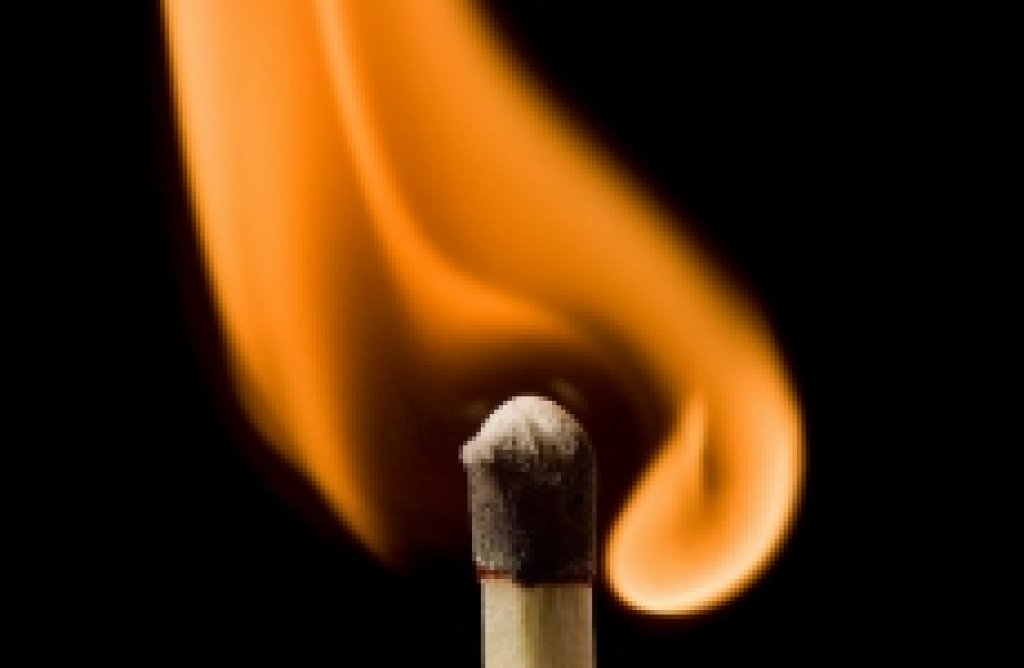 Тема: «Огонь и друг, и враг.
Презентацию подготовила: 
воспитатель МДОУ  № 4
р.п. Земетчино  
 Брызгалина  Н.А.
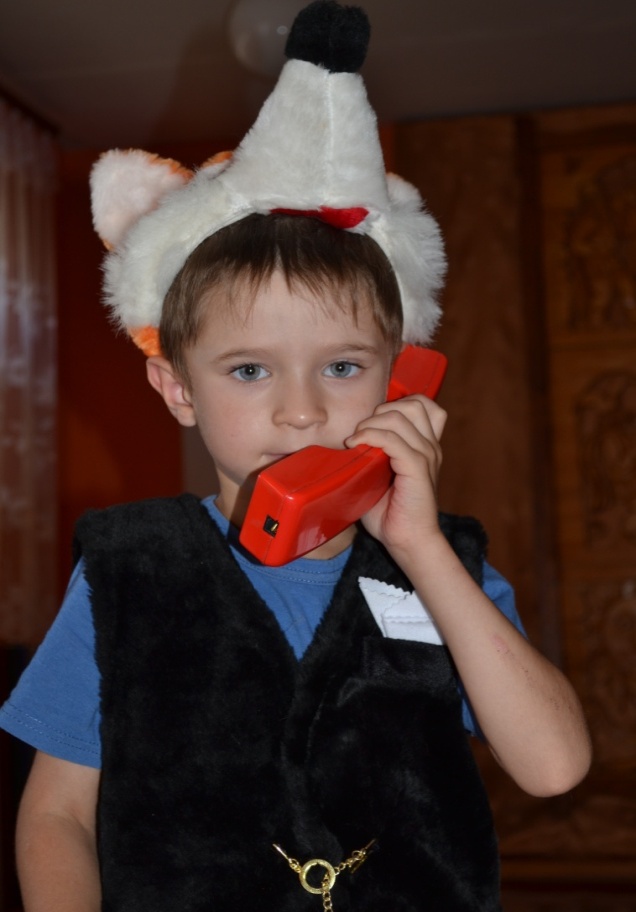 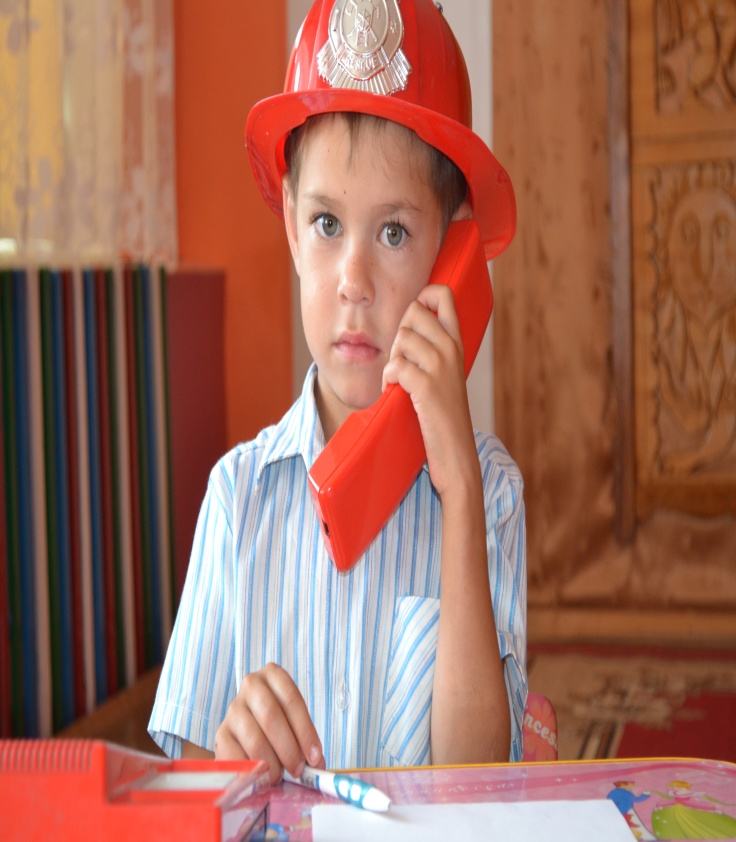 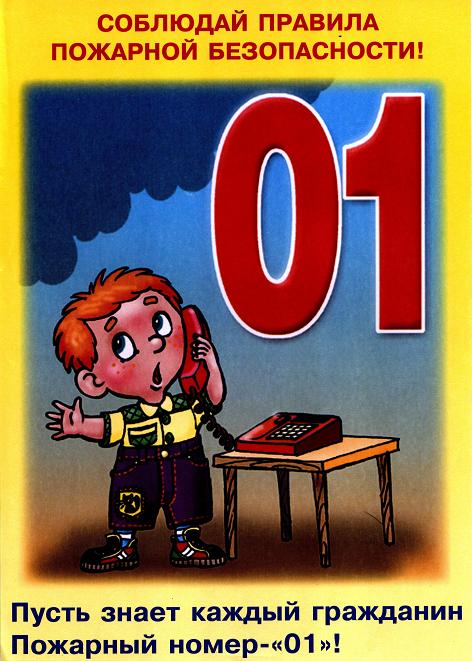 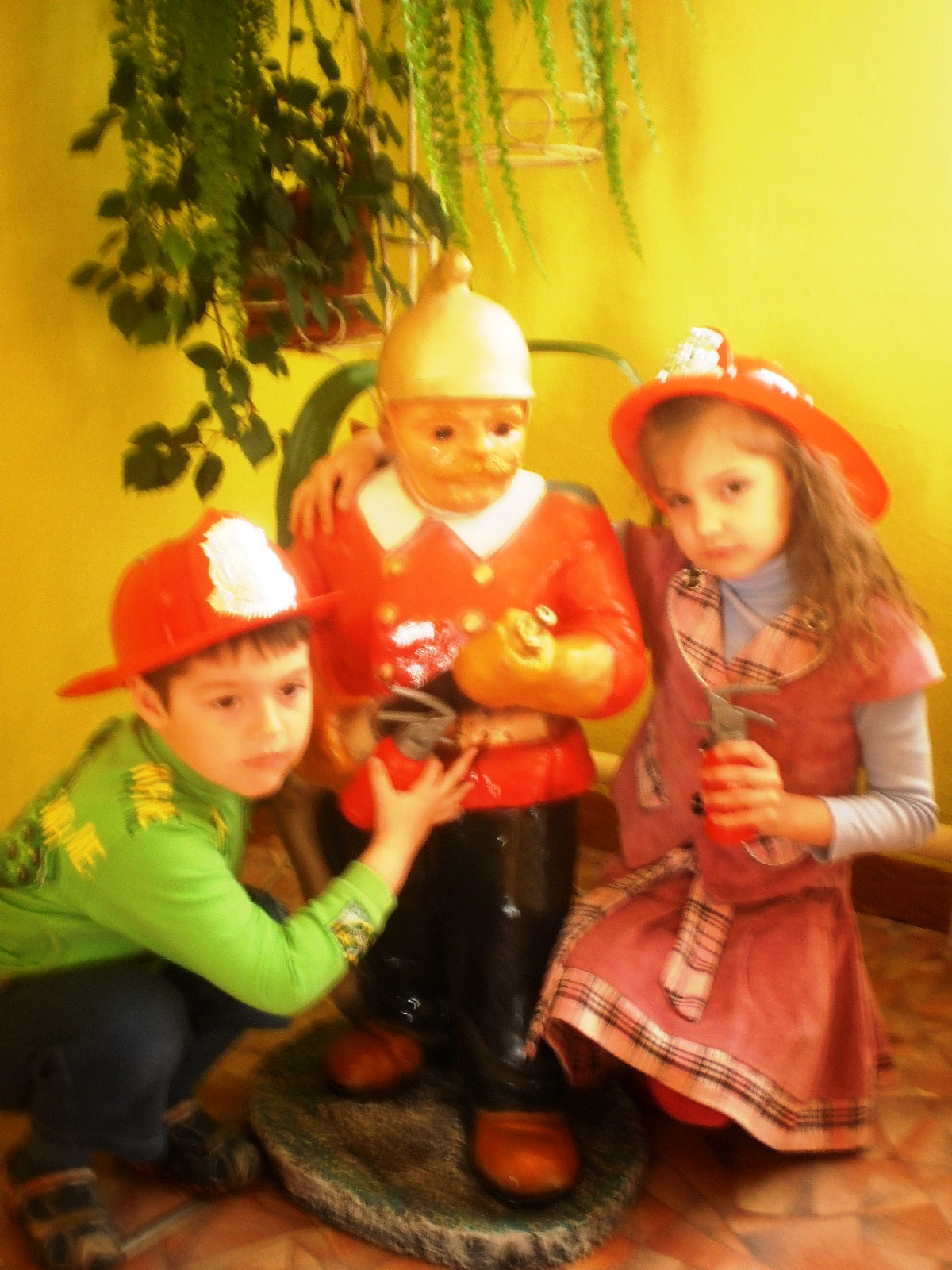 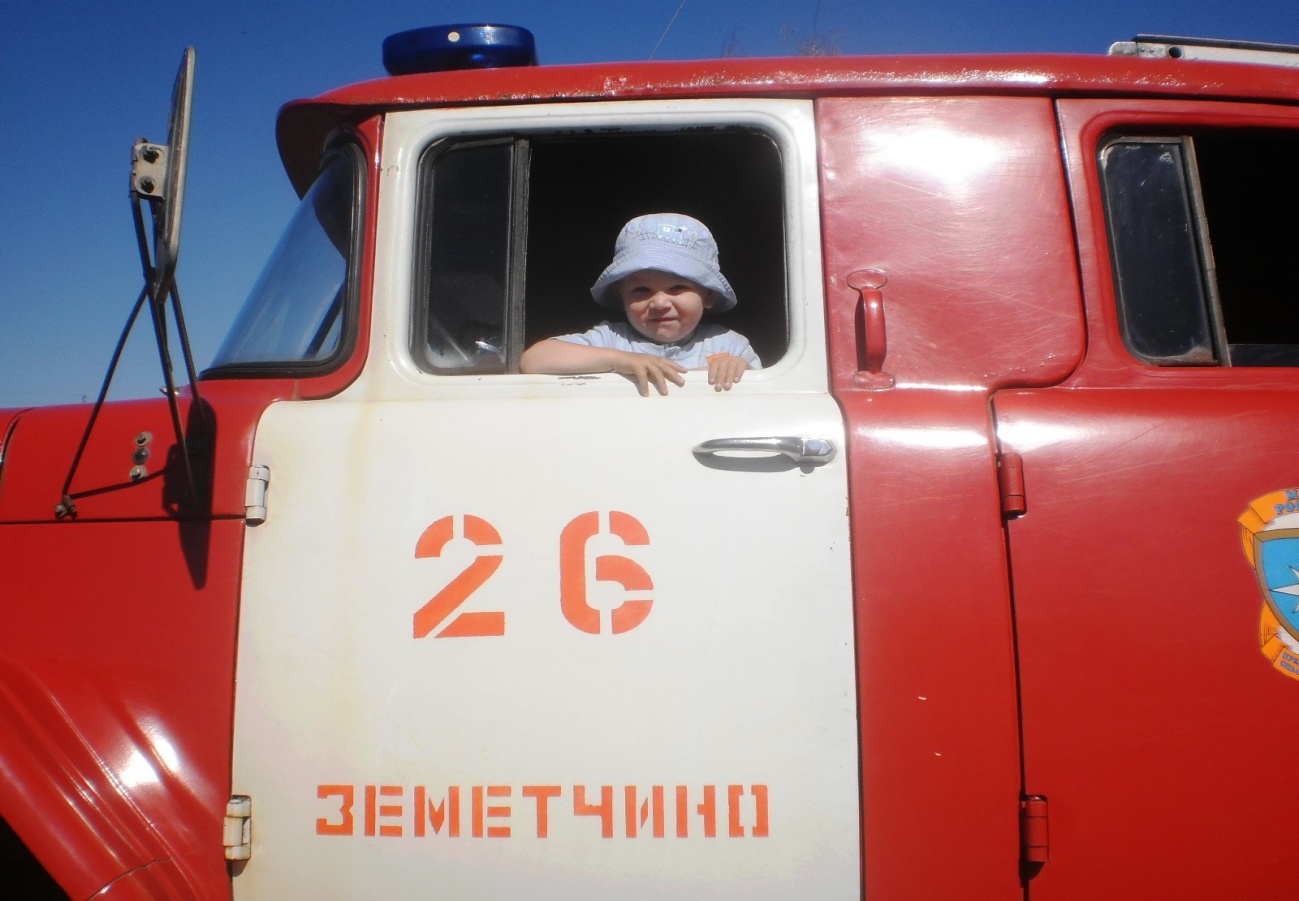 И вот машина красная
Спешит в места опасные 
Прохожие сторонятся 
Пожарные торопятся